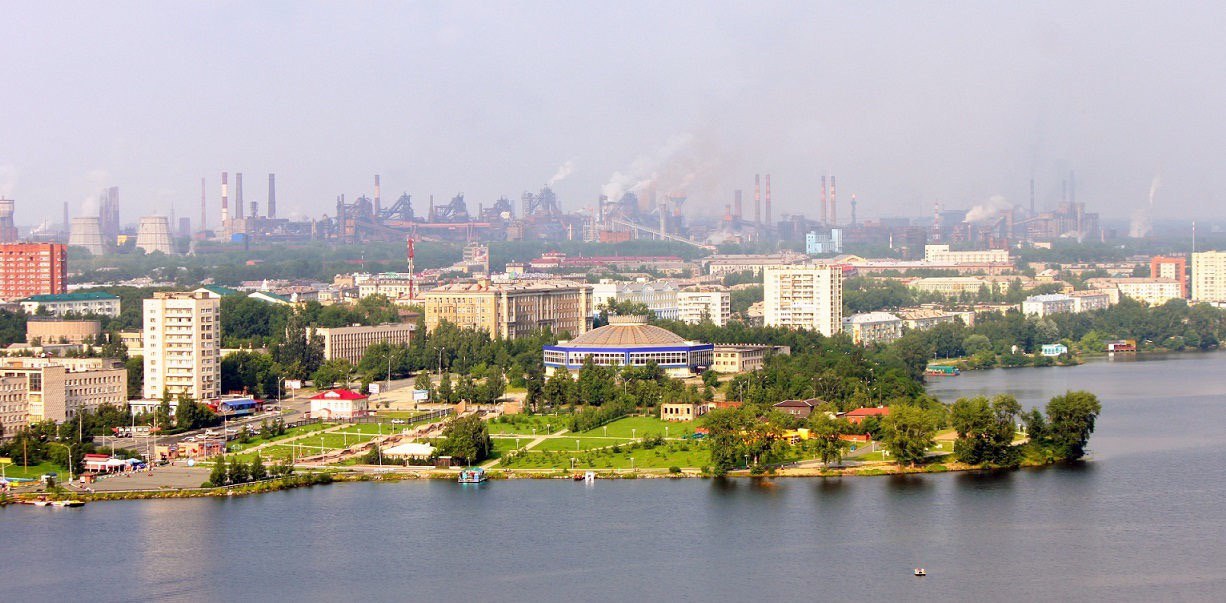 ВИЗУАЛИЗАЦИЯ ГОРОДА
Команда: Городские котики
Наша команда
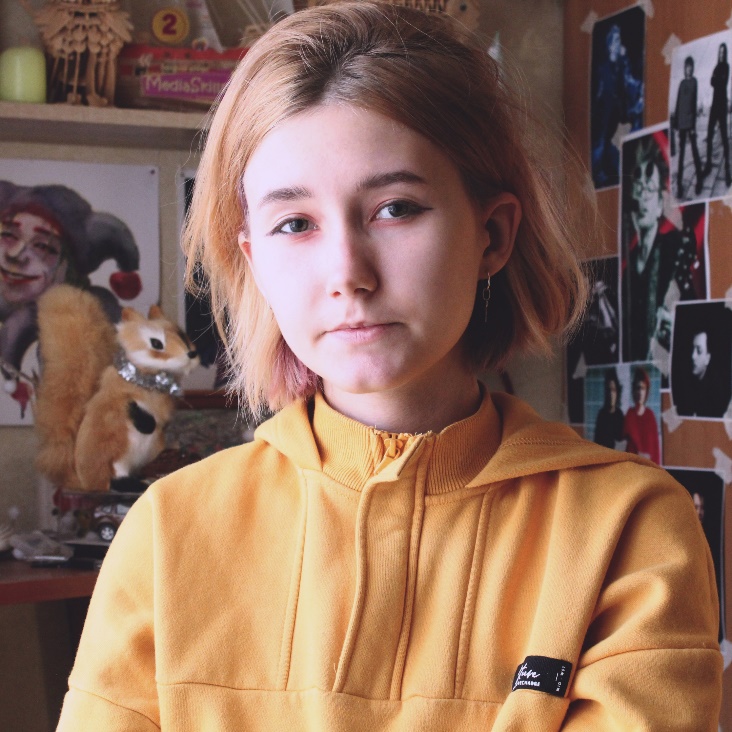 ТимЛидер
Мосин Дмитрий
Дизайнер-проектировщик
Латынцева Елена
Аналитик-проектировщик
Поляков Александр
01   Команда: Городские котики           Трек: Визуализация карты города (мира)
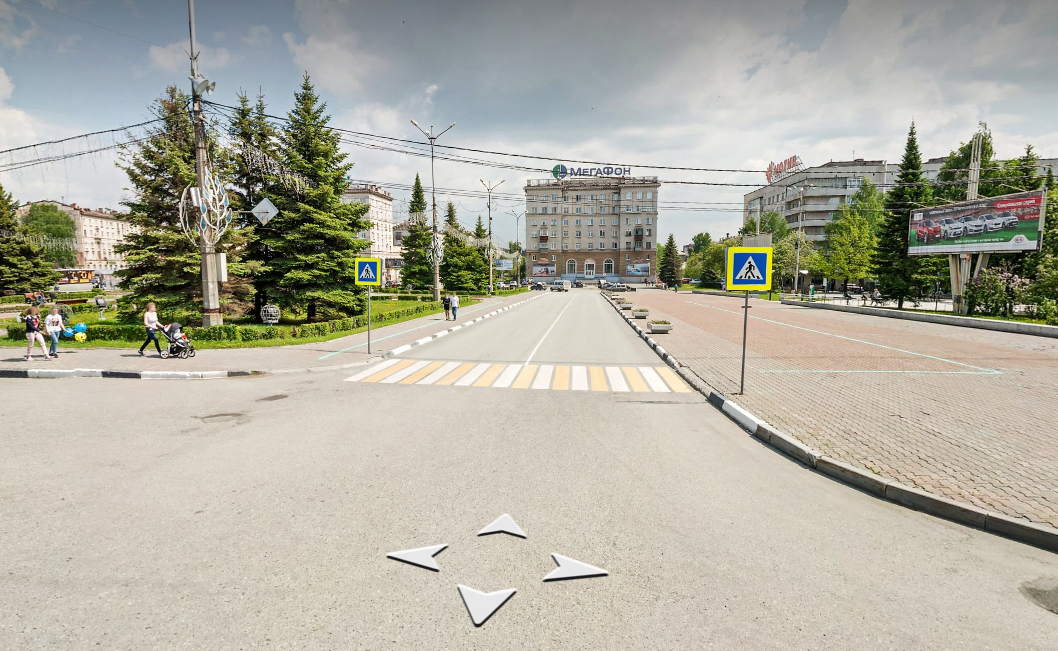 Люди обожают путешествия
И немало таких путешествий происходит Online благодаря сервисам панорамных снимков улиц 
с возможностью перемещения, но которое
очень сильно ограничено и не дает никакой информации о культурных объектах города
02   Команда: Городские котики           Трек: Визуализация карты города (мира)
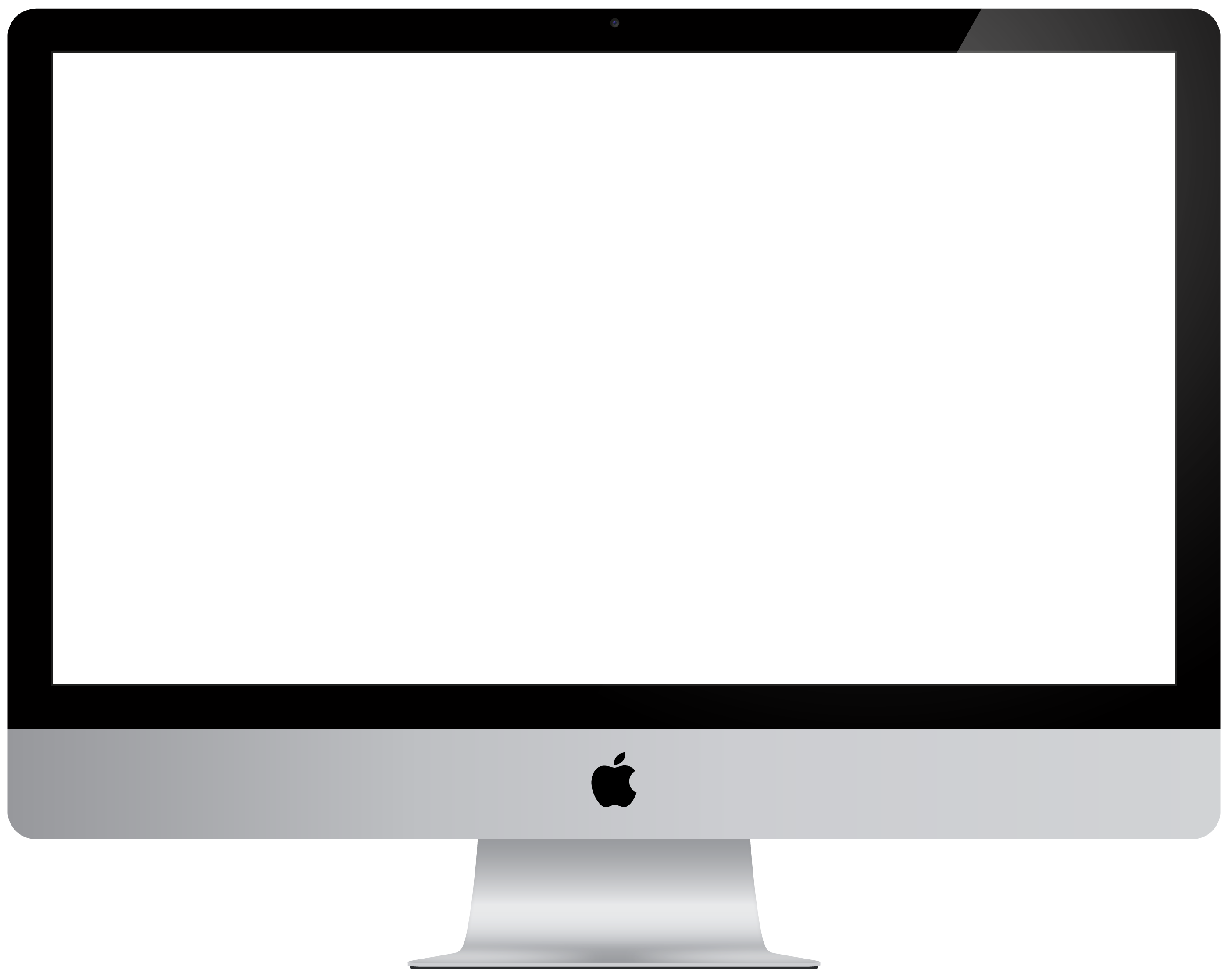 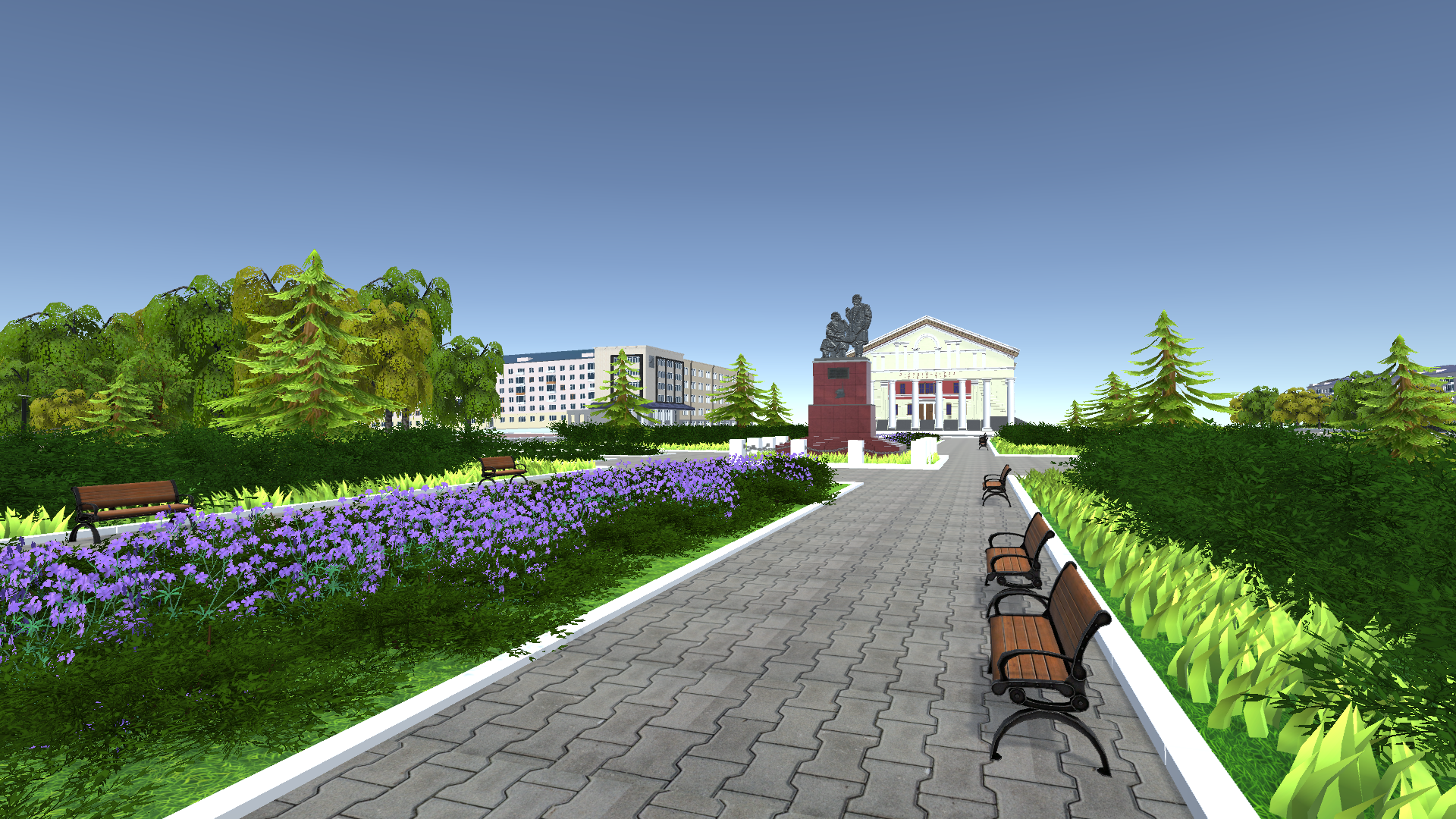 Идея нашего проекта
Реализация Online 3D модели города 
с возможностью свободного передвижения внутри неё и исторической справкой о культурных объектах
03   Команда: Городские котики           Трек: Визуализация карты города (мира)
Для кого 
интересы аудитории
Любовь к 
путешествиям
История родного 
края
Интерес кархитектурe 
и истории
Люди с подобным увлечением могут воспользоваться нашим продуктом, как предварительное знакомство с городом
Наш продукт можно использовать для интерактивных уроков в школах, посвящённых истории Нижнего Тагила
Нашим продуктомможно воспользоваться
как средством изучения
архитектуры и истории культурных объектов
04   Команда: Городские котики           Трек: Визуализация карты города (мира)
Результаты нашего опроса
касательно продукта
Из них:
79%
Никогда не взаимодействовали с воссозданными 
с помощью графики городов
96%
2
Опрошенных людей
проявили желание воспользоватьсянашим продуктом
Уверены что подобные технологии способны конкурировать с  сервисами предоставляющими панорамные изображения улиц
59%
05   Команда: Городские котики           Трек: Визуализация карты города (мира)
В опросе приняло участие 237 человек
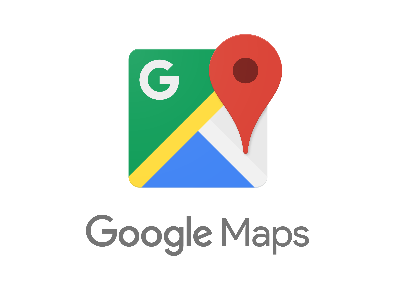 Рынок
конкуренция, аналоги
Главные конкуренты нашего продукта –
 это такие интернет-гиганты, как Яндекс 
и Google, предоставляющие возможность 
панорамного просмотра улиц
Наше преимущество заключается в свободном перемещении пользователя внутри модели города, в то время как Яндекс и Google карты не предоставляют пользователю полной свободы движений, а картинка является статичной
Наш недостаток проявляется в том, что фотографии с предельной точностью отображают город, нежели 3d модель города
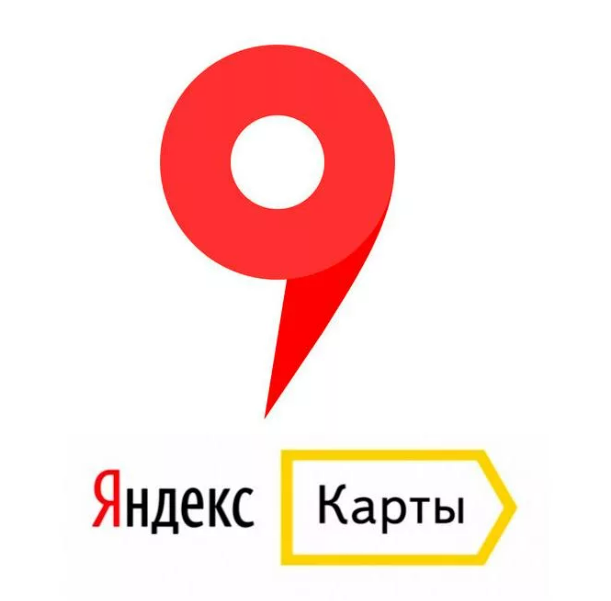 Команда: Городские котики           Трек: Визуализация карты города (мира)       06
MVP
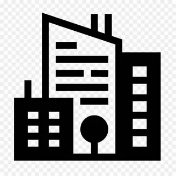 Модель центральной части города Нижний Тагил
Историческая справка о культурных объектах
Передвижение от первого лица
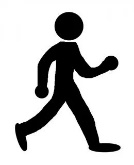 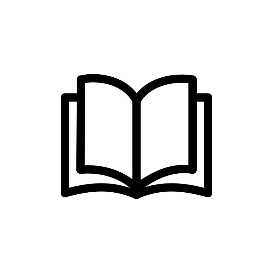 07   Команда: Городские котики           Трек: Визуализация карты города (мира)
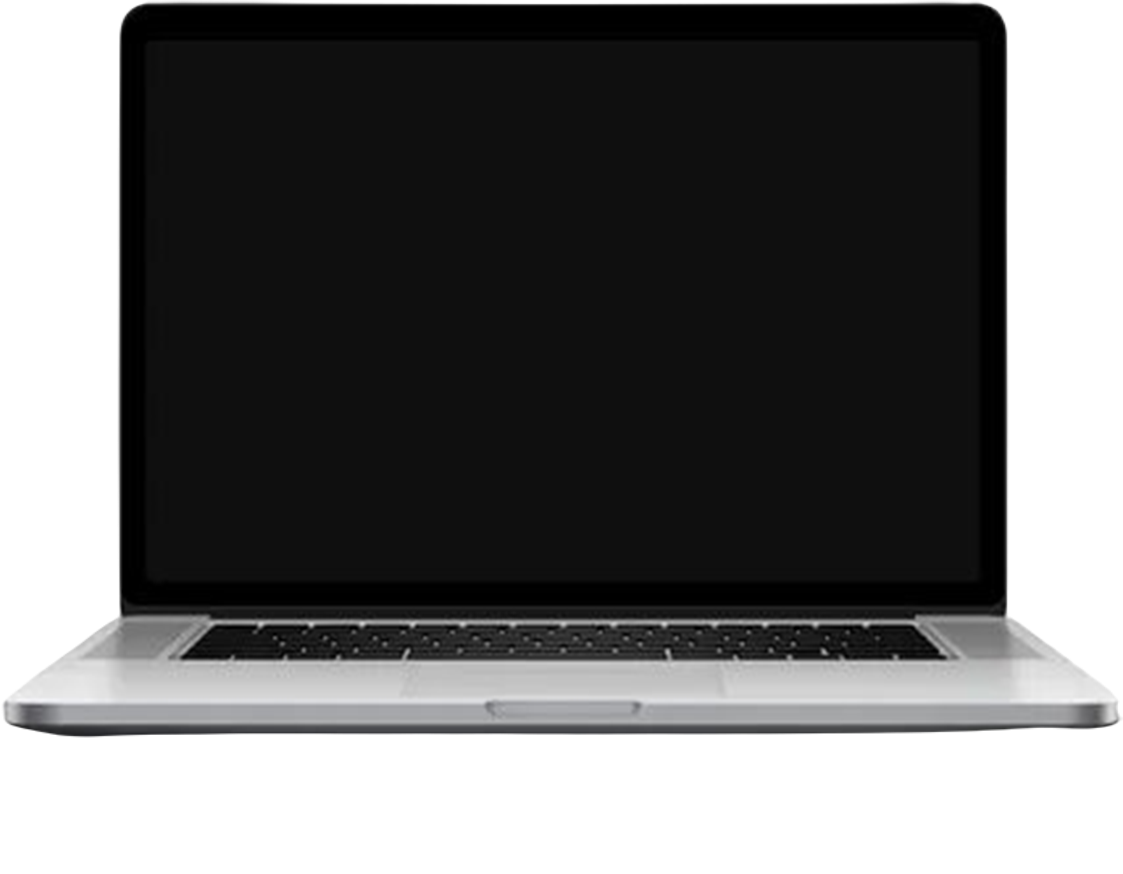 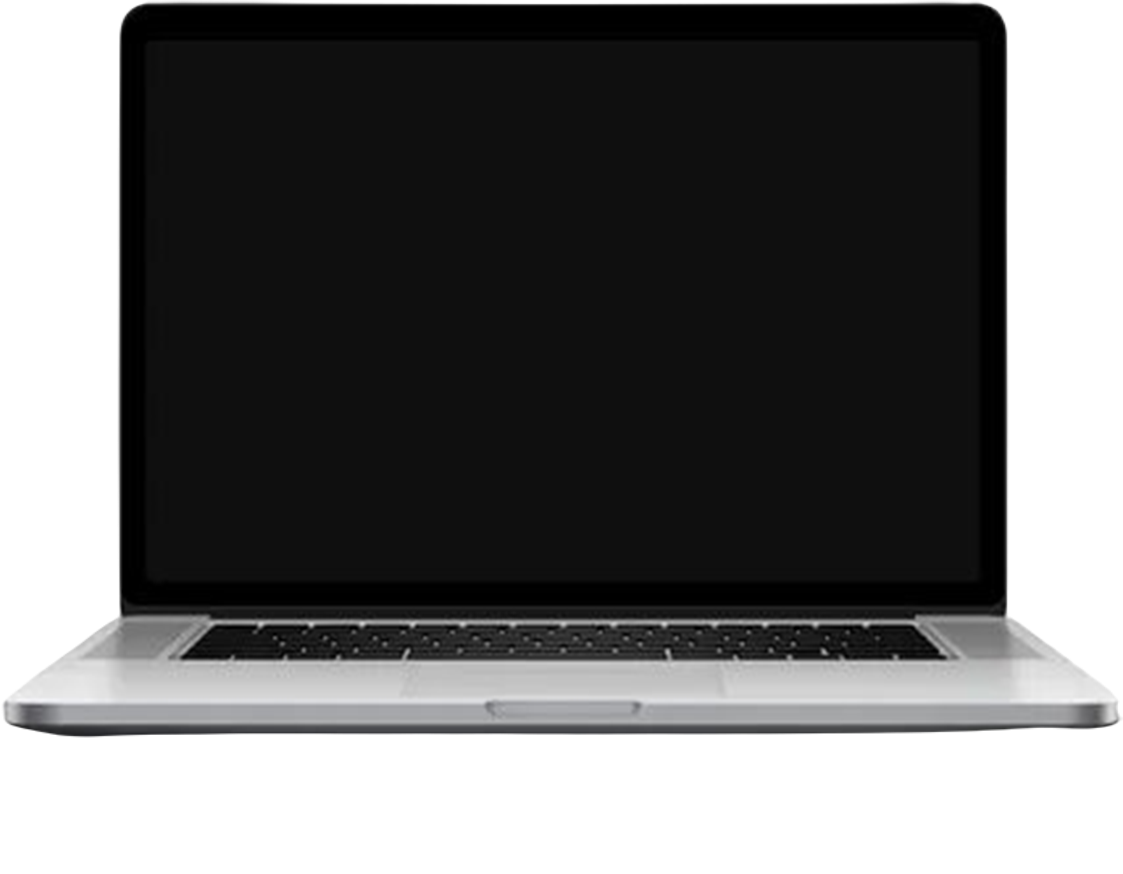 Попробуйте сами!
QR-код на скачивание продукта
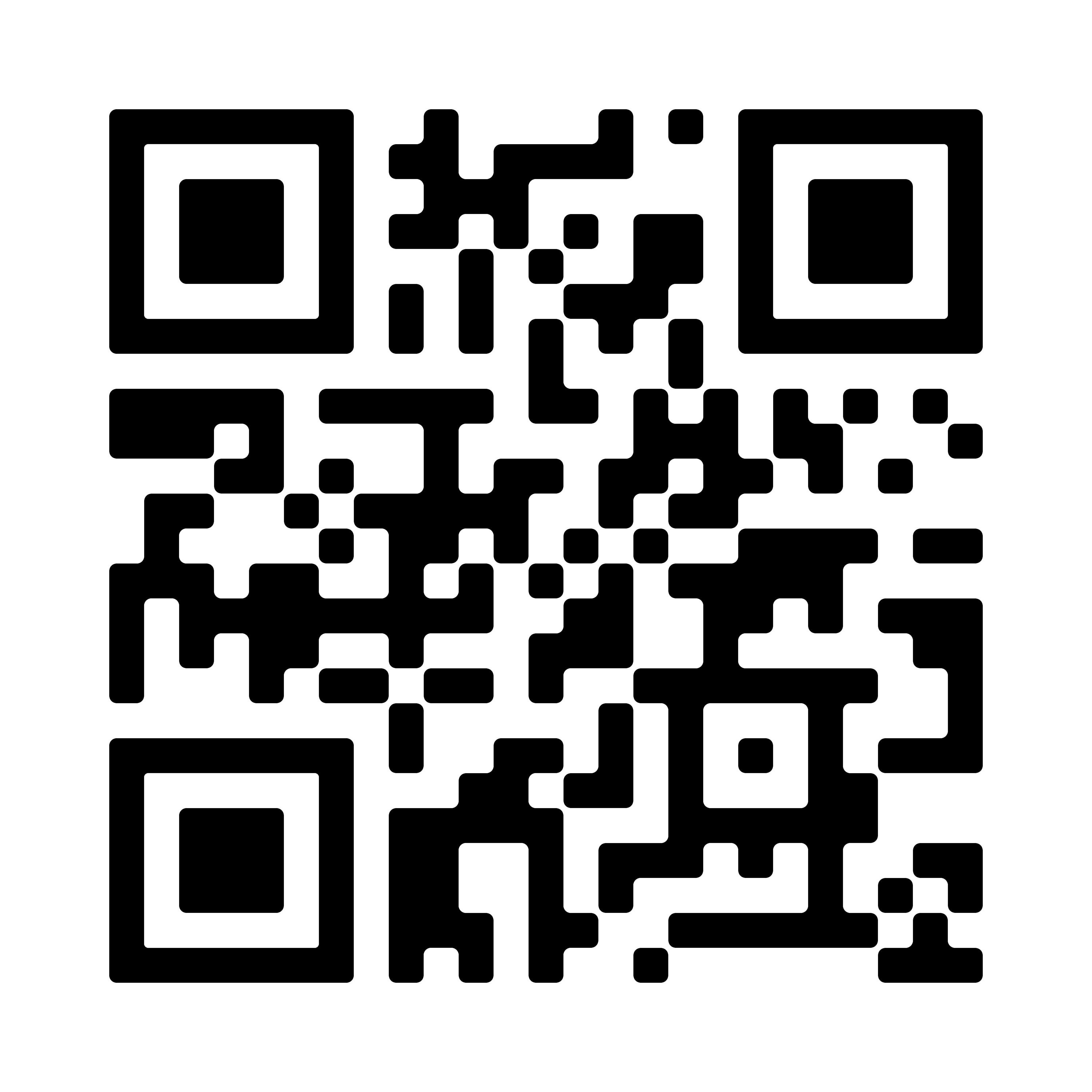 08   Команда: Городские котики           Трек: Визуализация карты города (мира)
Контакты
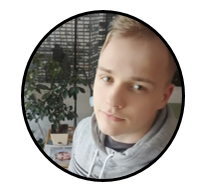 Мосин Дмитрий Сергеевич
Почта: Dmitry.Mosin@urfu.me    
ВК: https://vk.com/wheeereareyou
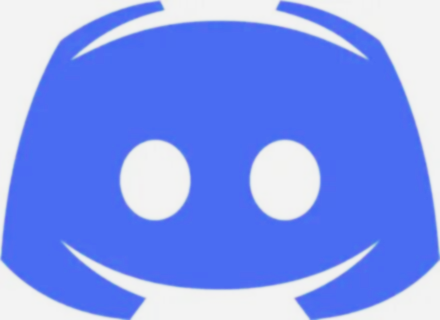 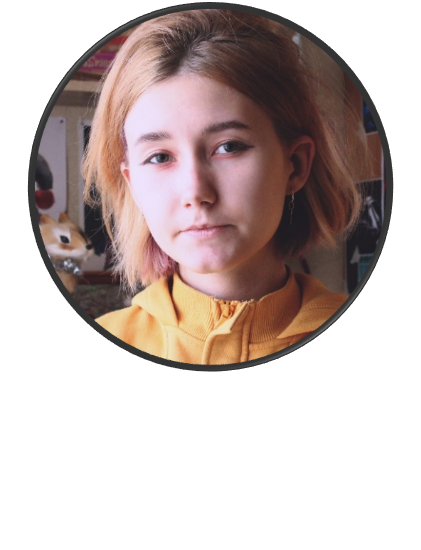 Латынцева Елена Сергеевна
Почта: Elena.Latyntseva@urfu.me    
ВК: https://vk.com/defect_l
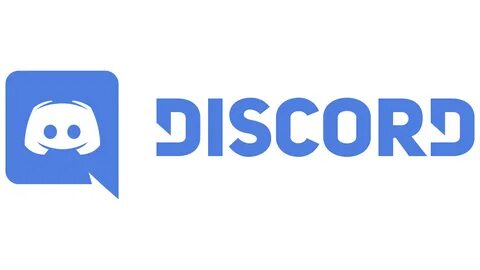 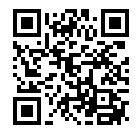 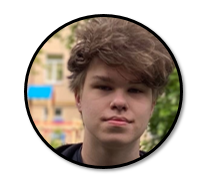 Поляков Александр Алексеевич
Почта: aa.poliakov@urfu.me    
ВК: https://vk.com/lonely123445
09 Команда: Городские котики           Трек: Визуализация карты города (мира)
Спасибо за внимание!
Презентацию подготовила команда:Городские котики
10   Команда: Городские котики           Трек: Визуализация карты города (мира)